SZKOŁA MISTRZOSTWA SPORTOWEGO -  LICEUM OGÓLNOKSZTAŁCĄCE
UL. GOMULIŃSKIEGO 2, 05-800 PRUSZKÓW/ TEL: 22 758 89 62/ E-MAIL: sekretariat@smspruszkow.pl
OFERTA EDUKACYJNA W NASZEJ SZKOLE:
ODDZIAŁ OGÓLNOKSZTAŁCĄCY:
PRZEDMIOTY ROZSZERZONE:  geografia, język angielski
ODDZIAŁ OGÓLNOKSZTAŁCĄCY SPORTOWY:
SPECJALIZACJA: koszykówka, piłka siatkowa, pływanie sportowe
PRZEDMIOTY ROZSZERZONE: geografia, język angielski
ODDZIAŁ MISTRZOSTWA SPORTOWEGO:
SPECJALIZACJA: piłka nożna
PRZEDMIOTY ROZSZERZONE: biologia, matematyka, język angielski
BAZA SZKOŁY
BIBLIOTEKA
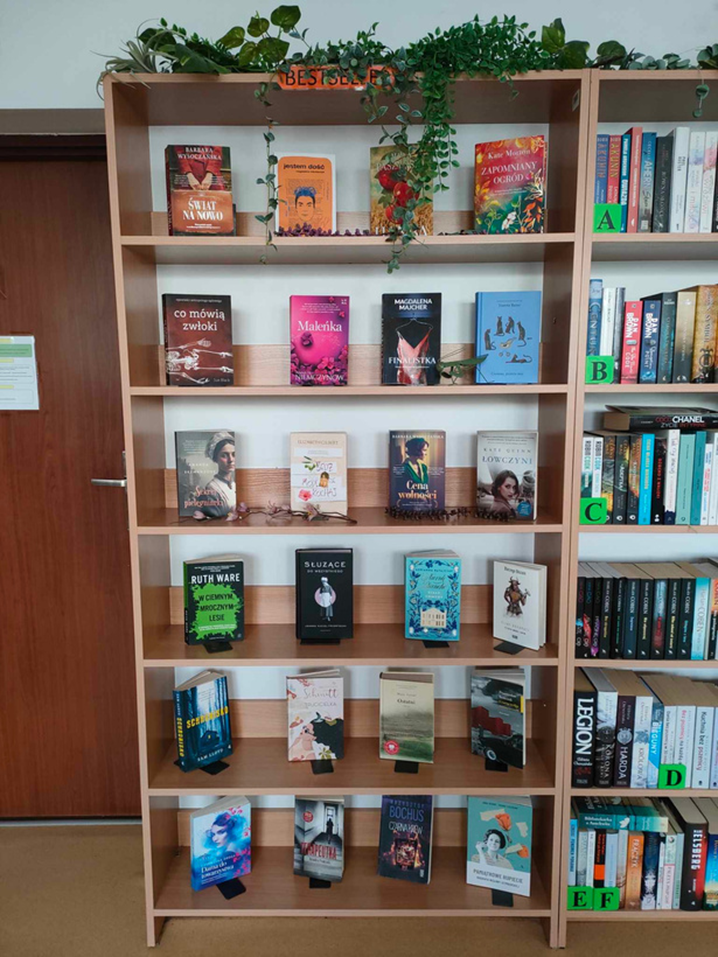 STOŁÓWKA                  SKLEPIK                  MIKROFALÓWKI
OBIEKTY SPORTOWE SMS - LO
BOISKO SZKOLNE
NAJNOWSZY OBIEKT PŁYWALNIA PRZY SMS-LO
SPECJALIZACJE SPORTOWE
PIŁKA NOŻNA CHŁOPCÓW
SPECJALIZACJE SPORTOWE
PIŁKA SIATKOWA CHŁOPCÓW I DZIEWCZĄT
SPECJALIZACJE SPORTOWE
KOSZYKÓWKA CHŁOPCÓW
SPECJALIZACJE SPORTOWE
PŁYWANIE SPORTOWE DZIEWCZĄT I CHŁOPCÓW
SZKOLENIA SPORTOWE Z NAUKĄ IDĄ W PARZE
KONKURSY, OLIMPIADY, STYPENDIA STAROSTY I PREZESA RADY MINISTRÓW
NASI MISTRZOWIE
WYCIECZKI
COROCZNY WYJAZD EDUKACYJNO-JĘZYKOWY
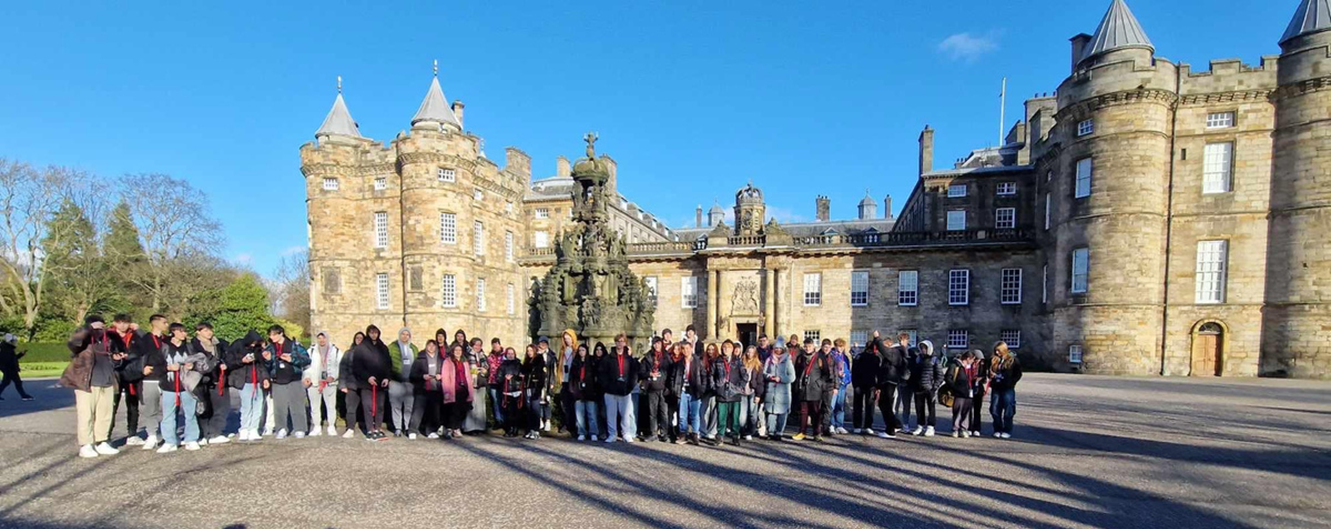 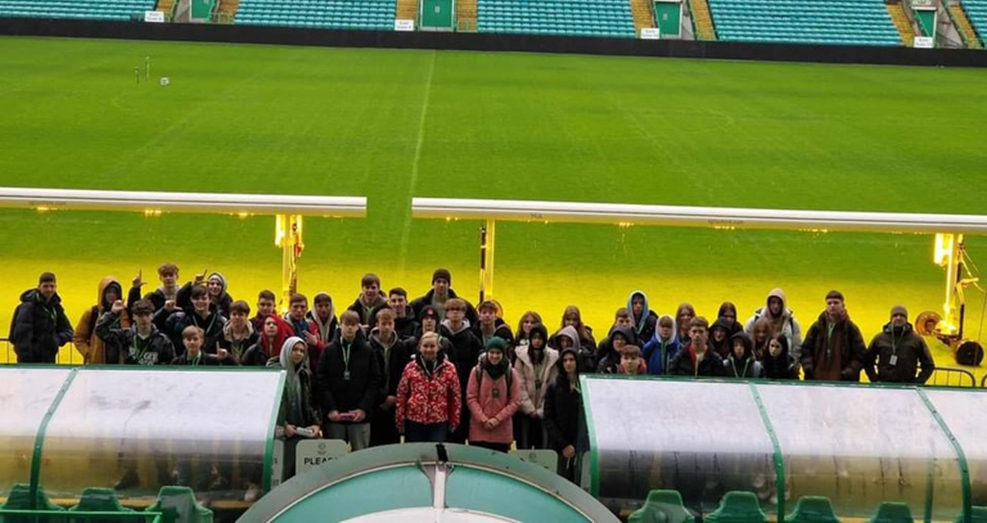 W ROKU SZKOLNYM 2022/23 KIERUNKIEM WYCIECZKI BYŁA WALIA. 
W TYM ROKU UCZNIOWIE ODWIEDZILI SZKOCJĘ.
WYJAZD INTEGRACYJNY KLAS I
KLASY I WE WRZEŚNIU WYJEŻDŻAJĄ NA WYJAZD INEGRACYJNY NA MAZURY
SZKOLNE ZAWODY SPORTOWE, TURNIEJE
SAMORZĄD UCZNIOWSKI
ZAPRASZAMY 
    NA DNI OTWARTE
23 MARCA 2024 
20 KWIETNIA 2024
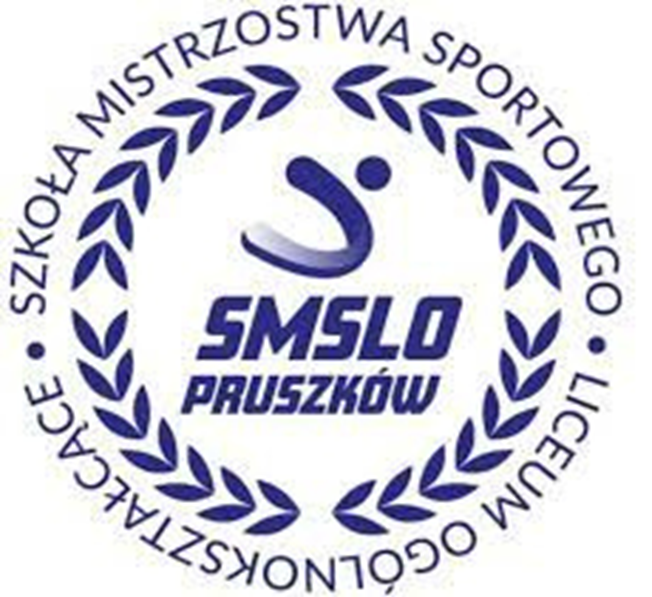 w godz. 10.00-14.00
ZAPRASZAMY DO NAS!